Muži a ženy ve veřejném prostoru – teorie a data
Romana Volejníčková
Sociologický ústav AV ČR 

Neúplatné ženy – genderová dimenze korupce 
23.2.2016
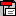 A tak jsem na narodil/a jako kluk/holka…
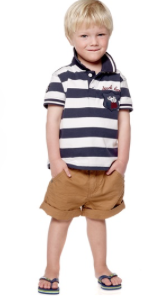 Socializace
Rozdílná výchova dívek i chlapců 
Výběr oblečení
Výběr hraček
Podpora v aktivitách
„pěstování“ konkrétních vlastností a dovedností 
Pohádky 
Atd.
A to si životem neseme dál a dál…
Rozdílná interakce vyučujících s chlapci a dívkami – posilování konkrétních dovedností 
Dělba předmětů na chlapecké a dívčí 
Vliv na výběr studijního zaměření
A to si životem neseme dál a dál…
Role mužů a žen v soukromém životě
Muž živitel
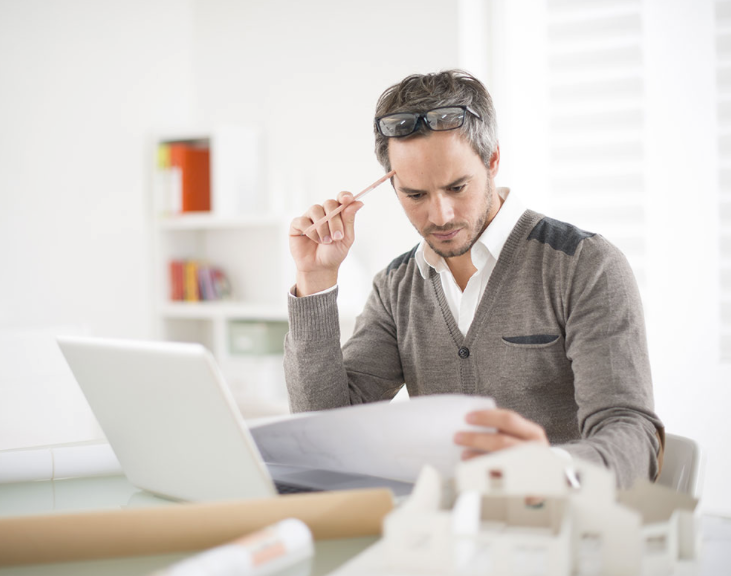 Žena pečovatelka
Postoje české veřejnosti k působení žen v politice
Základní výzkumné otázky
Přeje si česká veřejnost více žen v politice? Co si od většího zastoupení žen v politice lidé slibují?
Jaké jsou představy o kompetencích žen a jejich schopnostech uplatnit se v politice?
Jaké jsou podle veřejnosti bariéry pro vstup žen do politiky?
Jaká je v české společnosti podpora aktivním opatřením na podporu vyrovnaného zastoupení mužů a žen v politice?
Informace o výzkumu
Reprezentativní šetření (1068 obyvatel ČR, 513 mužů a 555 žen)

Kvótní výběr reprezentativní dle kraje, velikosti místa bydliště, pohlaví, věku, vzdělání

Výzkum SOÚ AV ČR ve spolupráci s Fórem  50 

 Sběr dat: CVVM, listopad 2014
Názory na působení žen v politice a jejich přínos
Hodnocení zastoupení žen v politice jako „nedostatečného“ (údaje v %)
Reálné zastoupení žen a mužů – poslanecká sněmovna ČR
Reálné zastoupení žen a mužů – senát PČR
Reálné zastoupení žen a mužů – kraje
Reálné zastoupení žen a mužů – obce
Jak by se změnila politika při vyšším zastoupení žen?  (v %)
Co si lidé slibují od vyššího zastoupení žen v politice? (pozitiva, údaje v %)
N=306 (pouze ti, co uvedli, že po zapojení žen do politiky by došlo ke zlepšení politiky)
Negativní očekávání od vyššího zastoupení žen v politice? (údaje v %)
N=49 (pouze ti, co uvedli, že po zapojení žen do politiky by došlo ke zhoršení zlepšení politiky)
Představy o mužích a ženách v politice a o jejich kompetencích
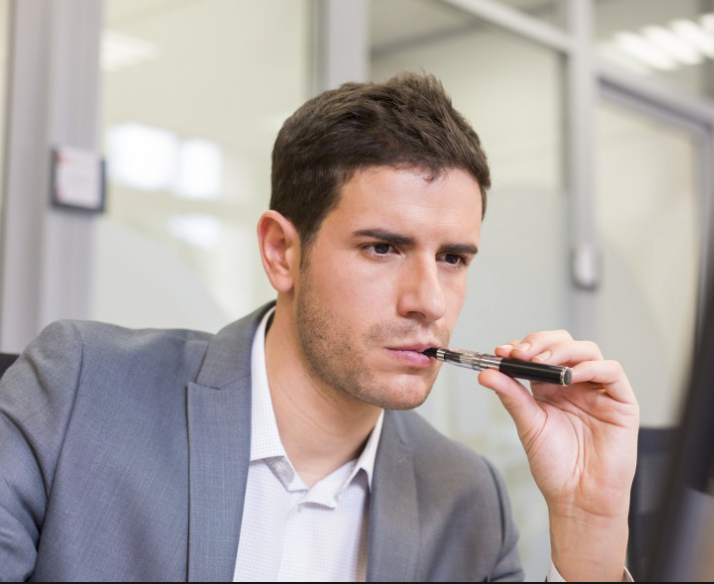 Kdo je kompetentnější pro konkrétní témata? (v %)
Bariéry bránící ženám vstupu do politiky
Jaké bariéry brání ženám při vstupu do vyšších pozic?
Skepse vůči rovným šancím mužů a žen uplatnit se na všech úrovních politiky:
Vrcholná politika:  větší šance muži 67 %, muži i ženy stejně 28 % 
Krajská úroveň: větší šance muži 55,6 %, muži i ženy stejně 39 %
Komunální úroveň: větší šance muži 40,4 %, muži i ženy stejně 53,5 %

Nejčetněji volené příčiny nízkého zastoupení žen v politice:
Rodinné povinnosti 		     	79 %
Tradice				68 % 
Muži mezi sebe ženy nepustí		62 %
Ženy o politiku nemají zájem		59 %

Rozdíly v odpovědích podle pohlaví a vzdělání:
„nezájem žen o politiku a jejich nevhodnost“- muži, lidé s nižším vzděláním
„mužský a stranický gate-keeping“ – ženy
Děkuji za pozornost!
Kontakt: romana.volejnickova@soc.cas.cz